Literal
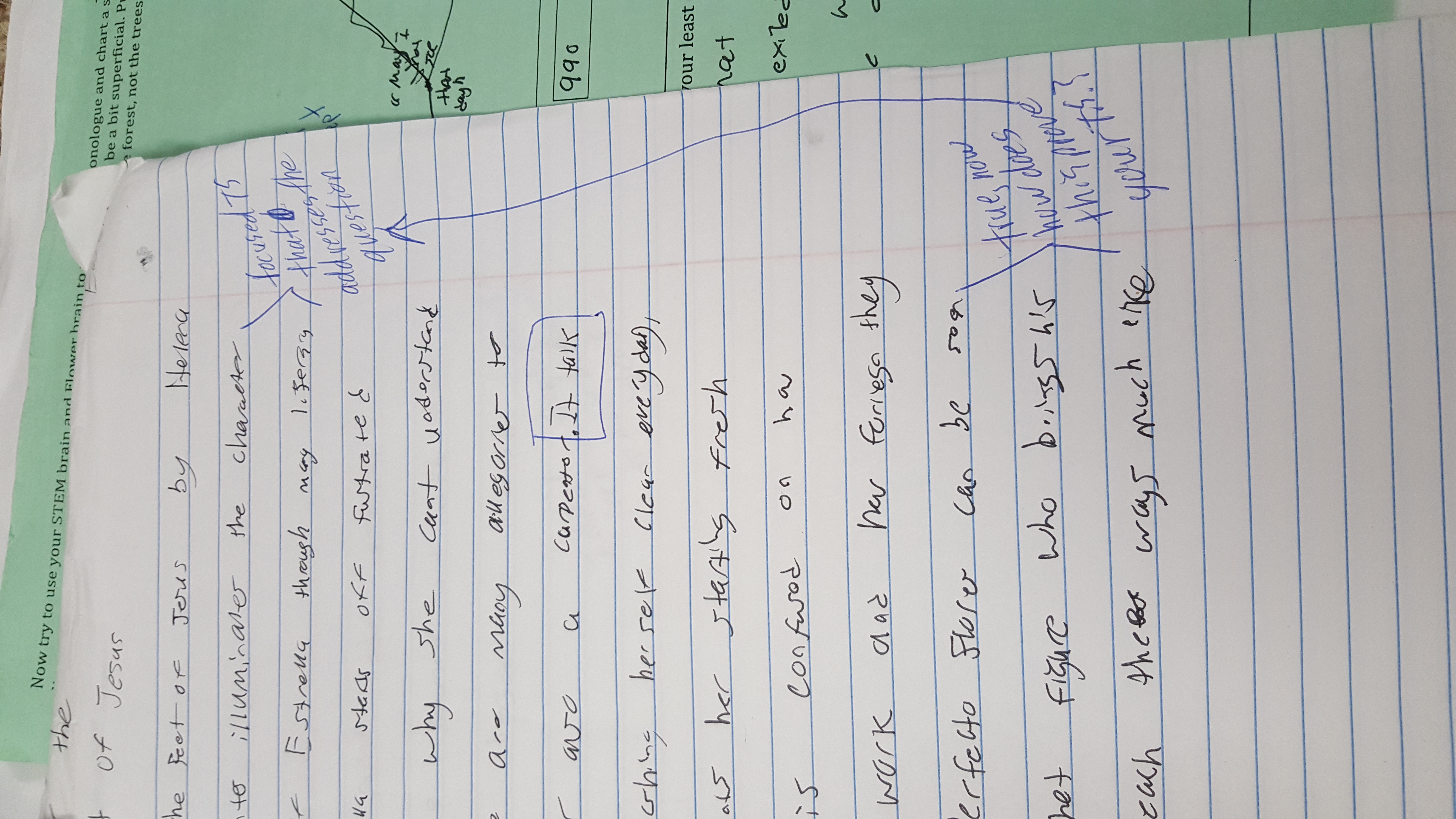 Before
After
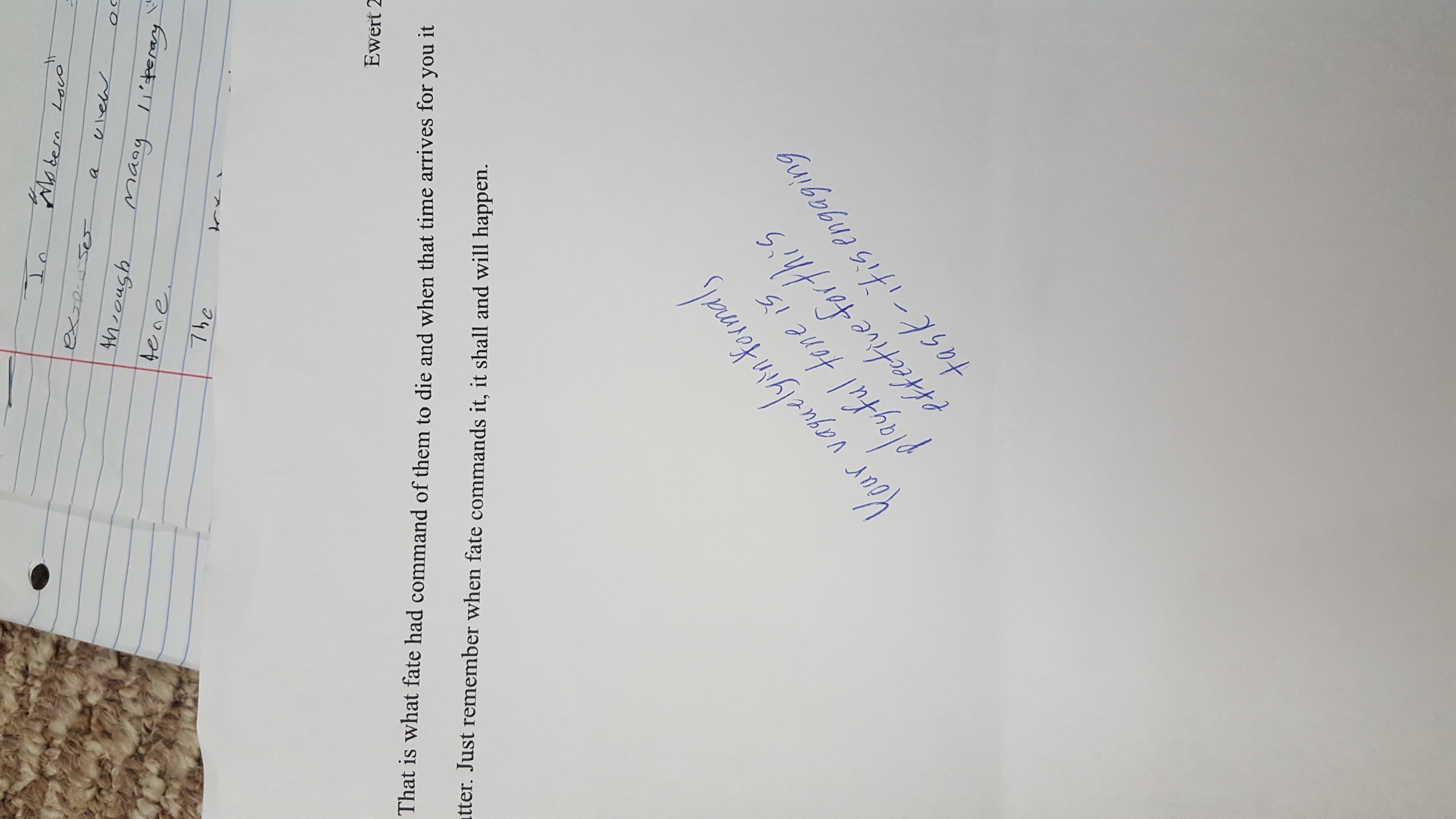 Figurative
Before
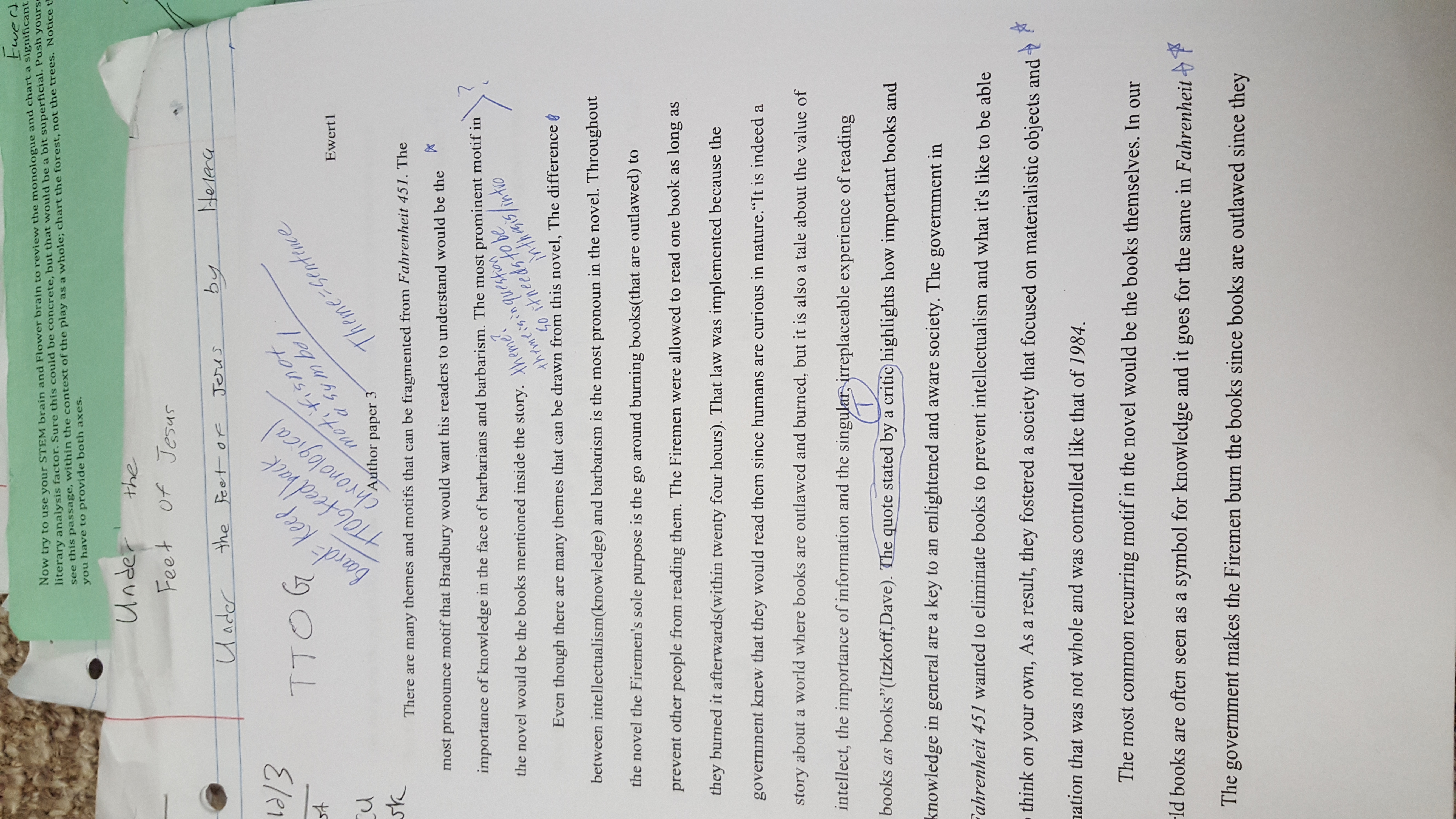 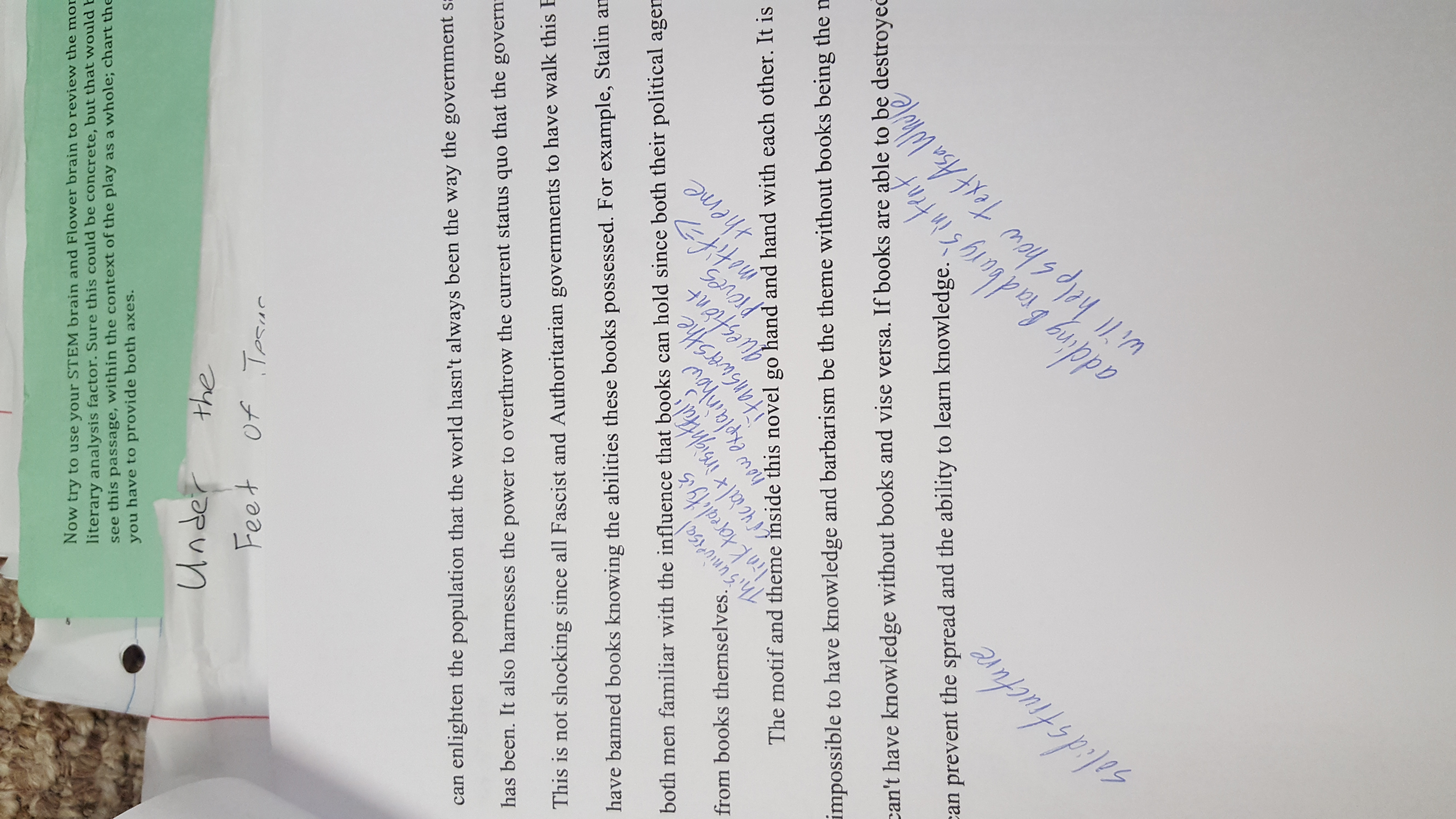 After
Text as a Whole
Before
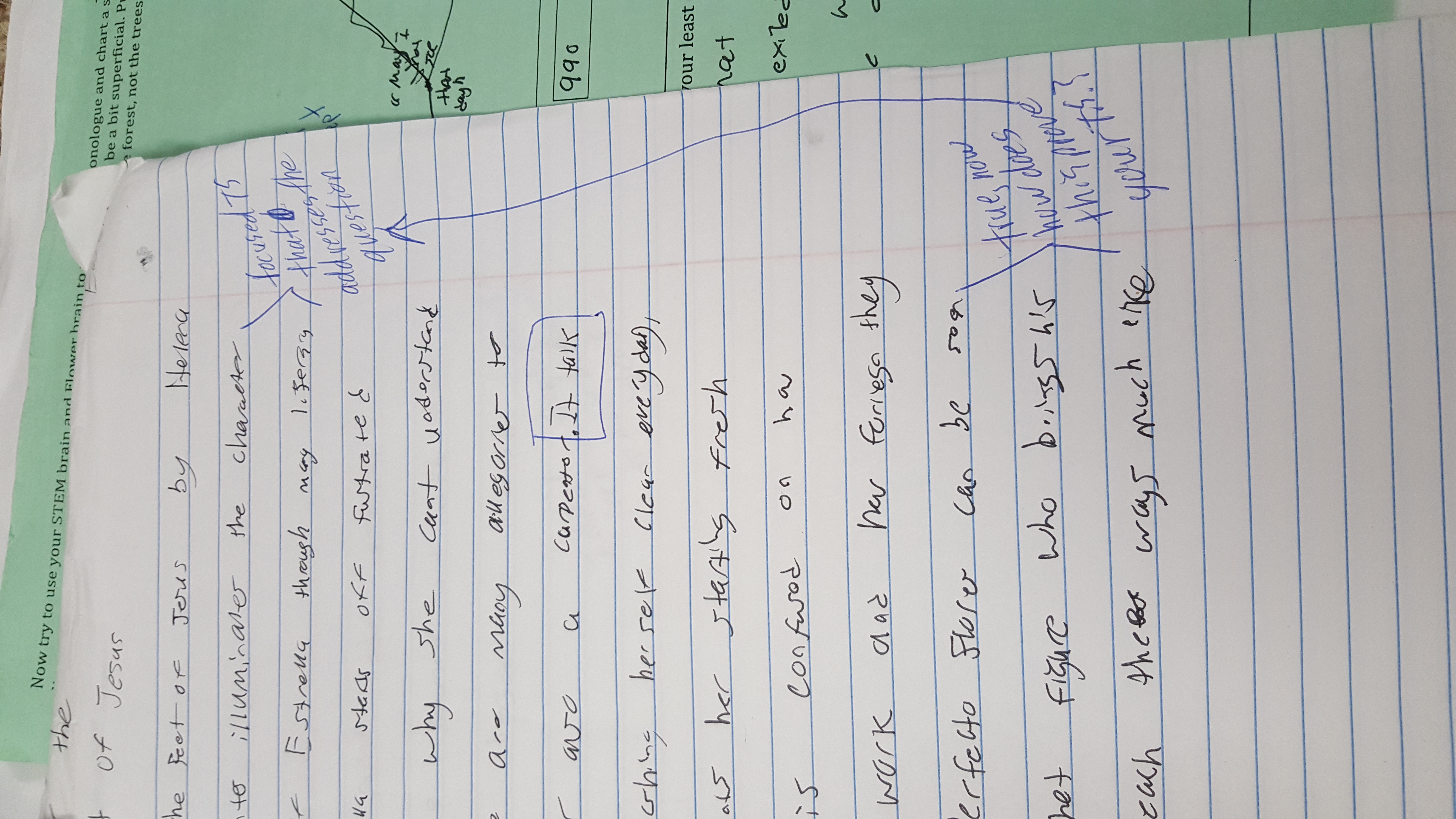 After
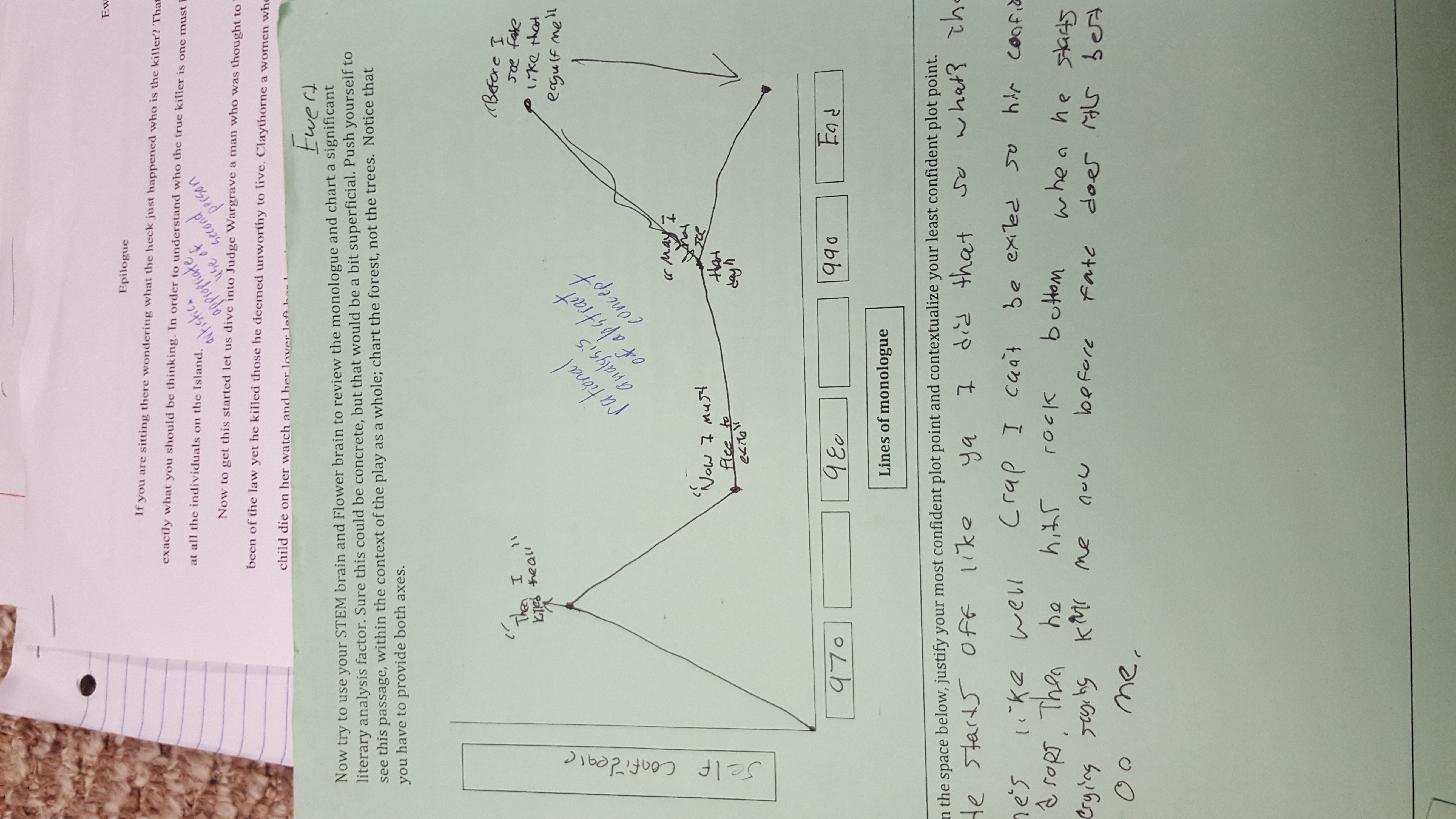 Black and White
Before
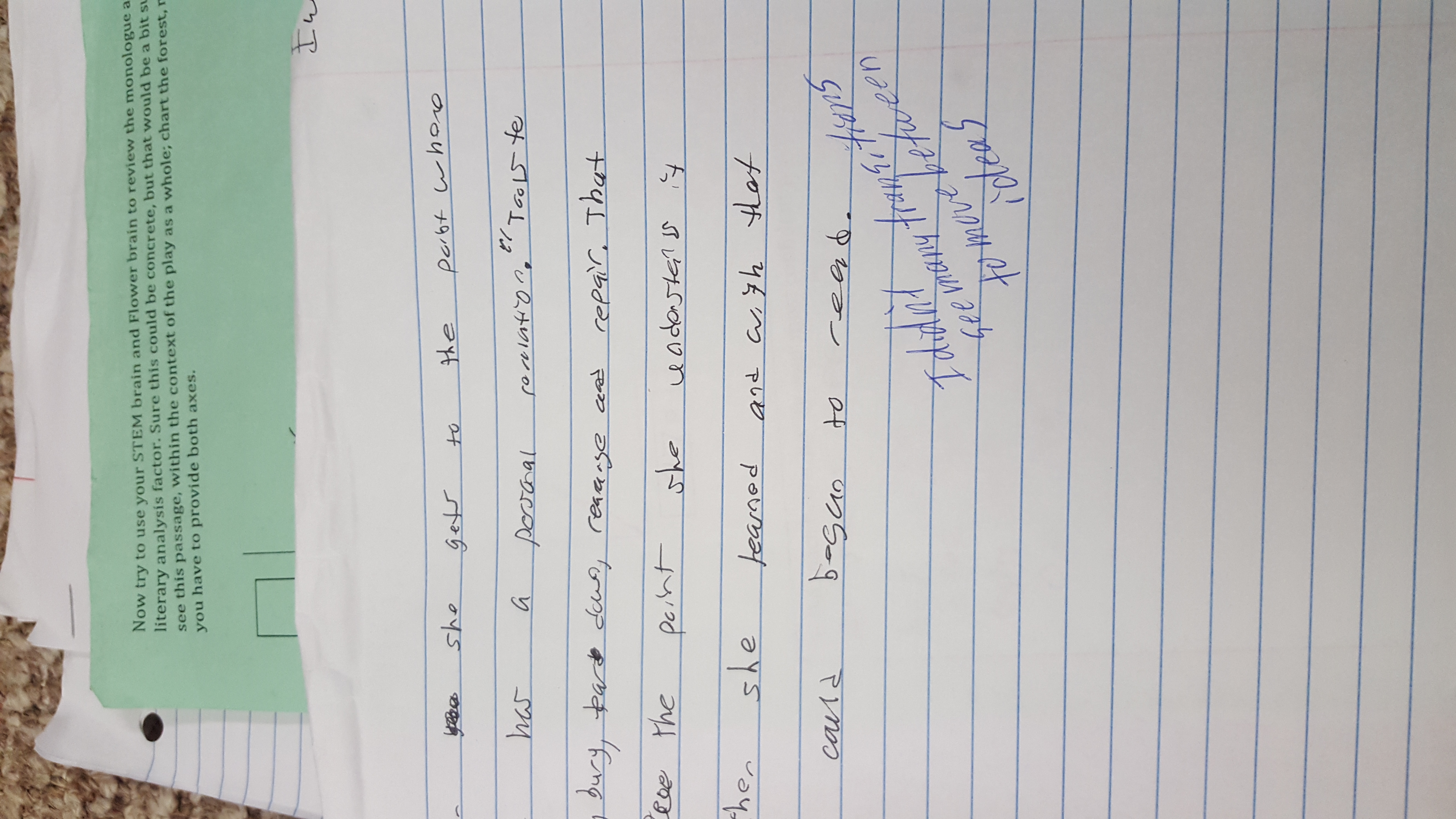 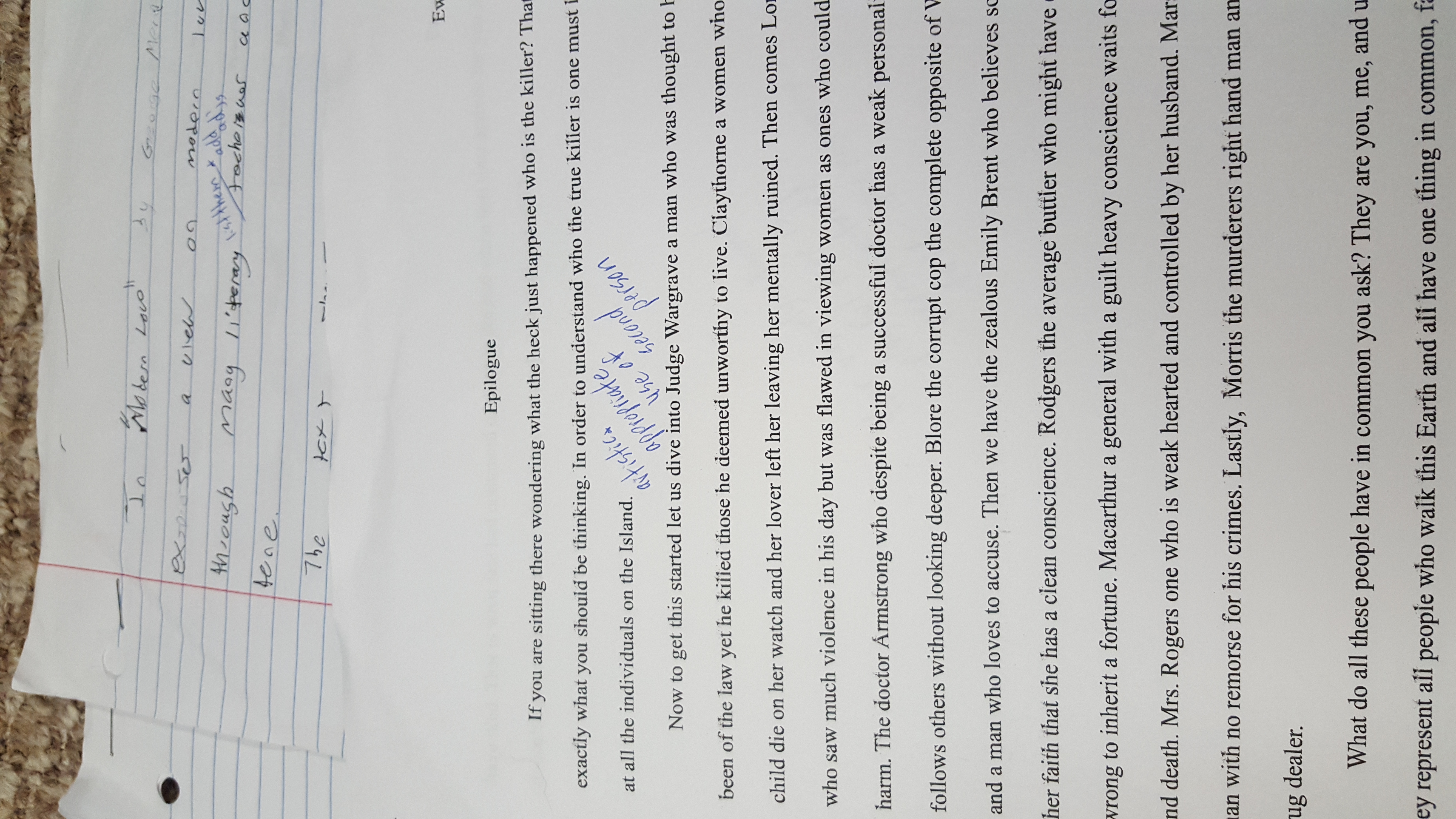 After
How
Before
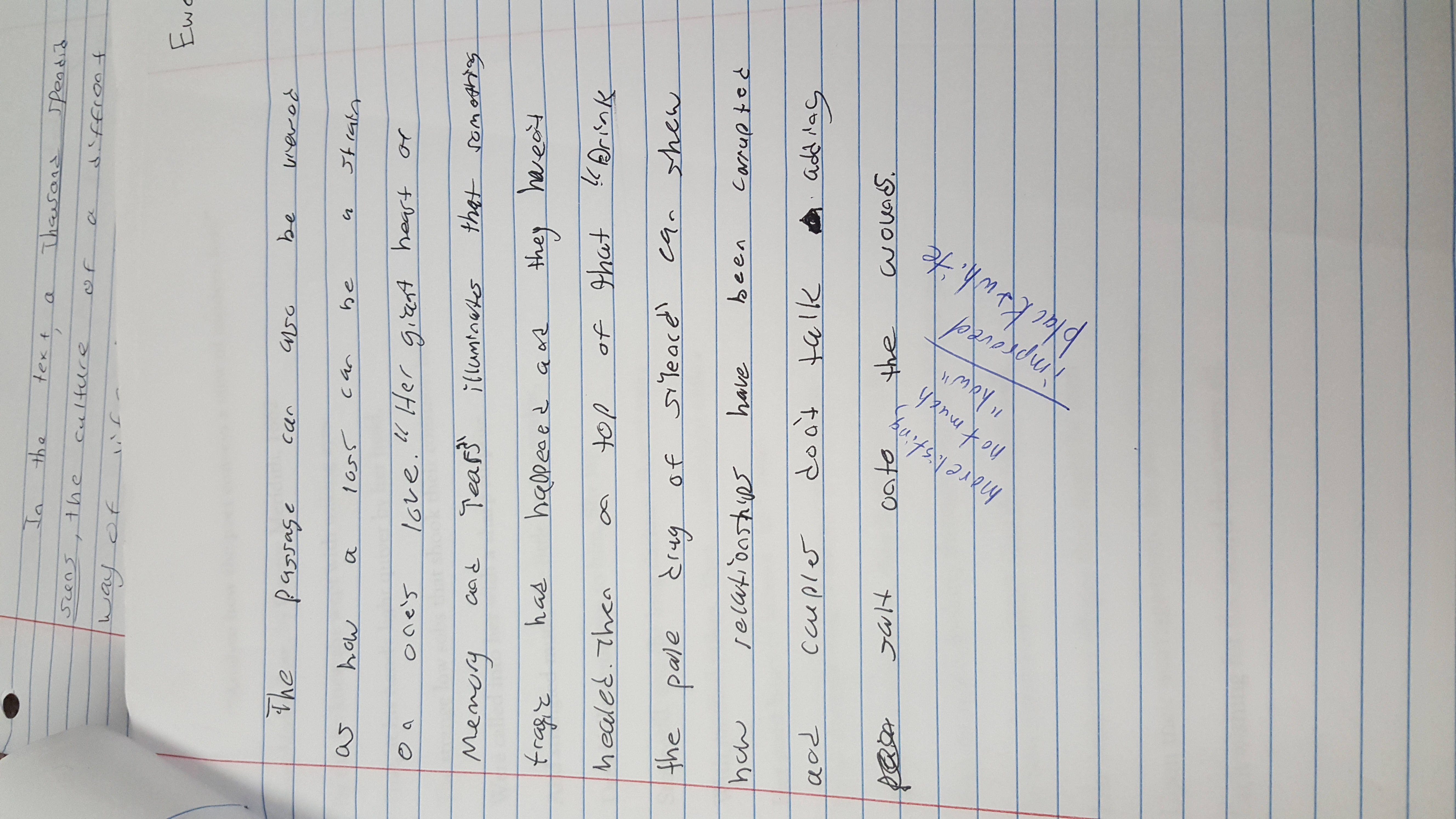 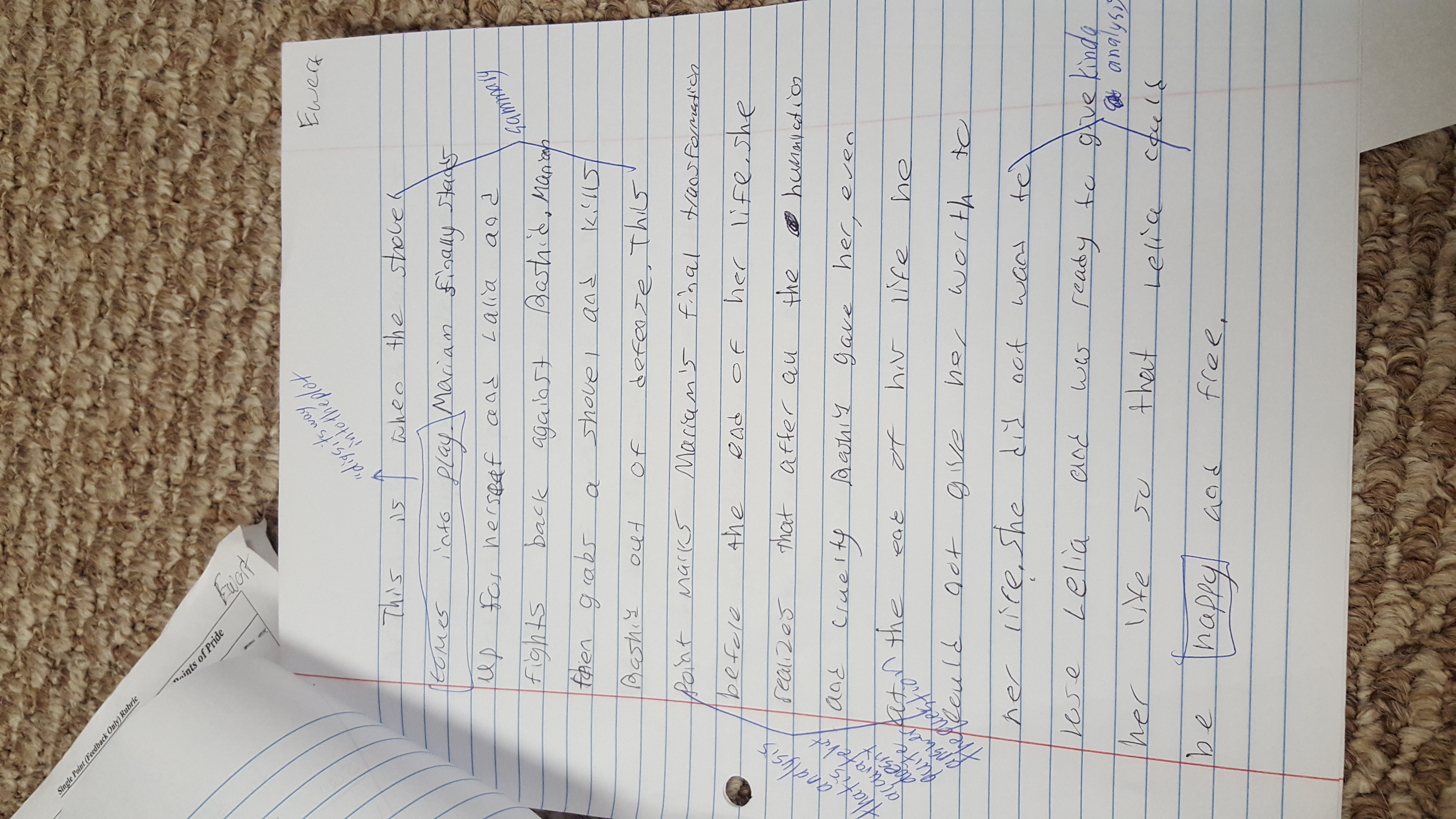 After
Color
Before
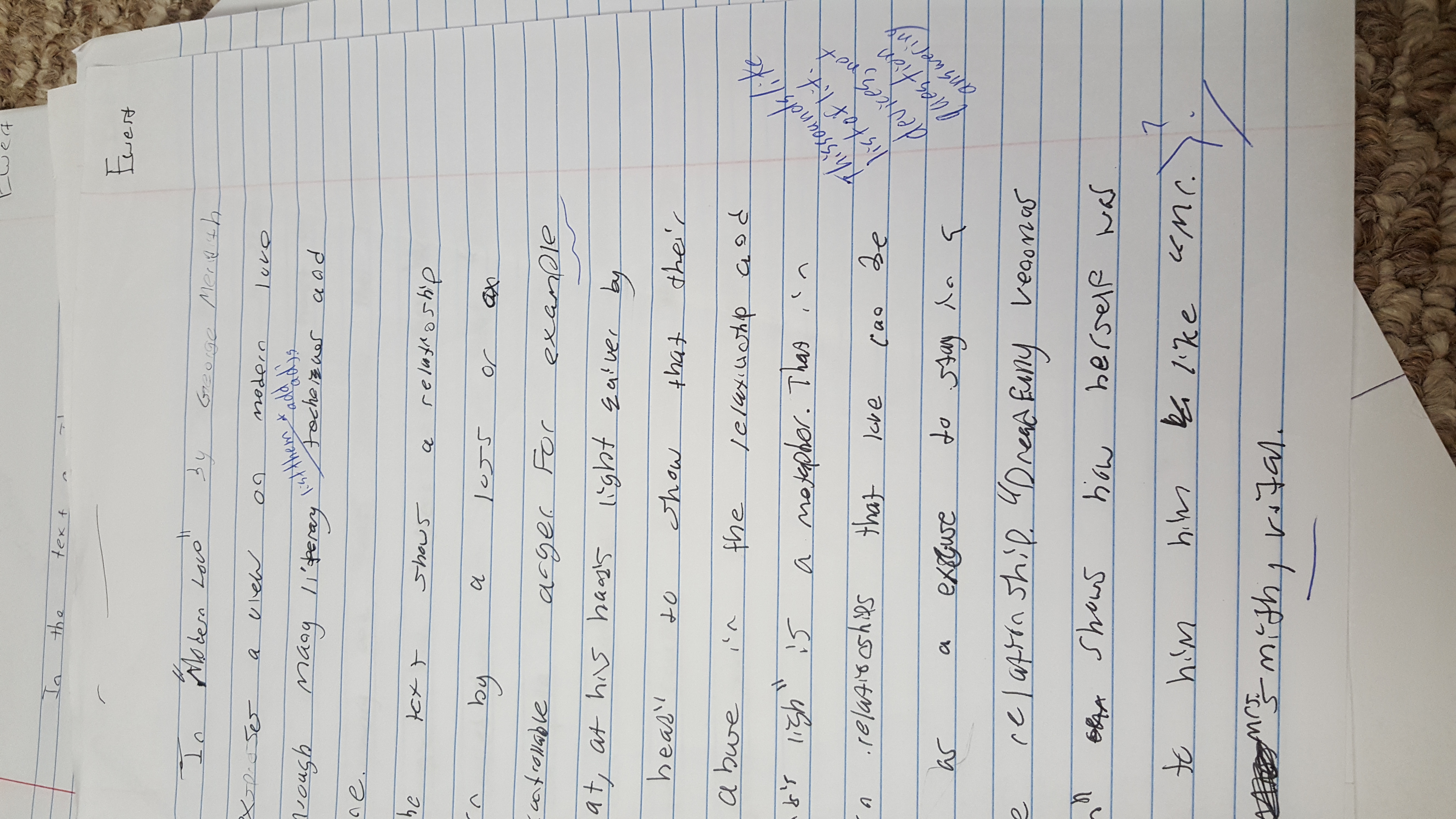 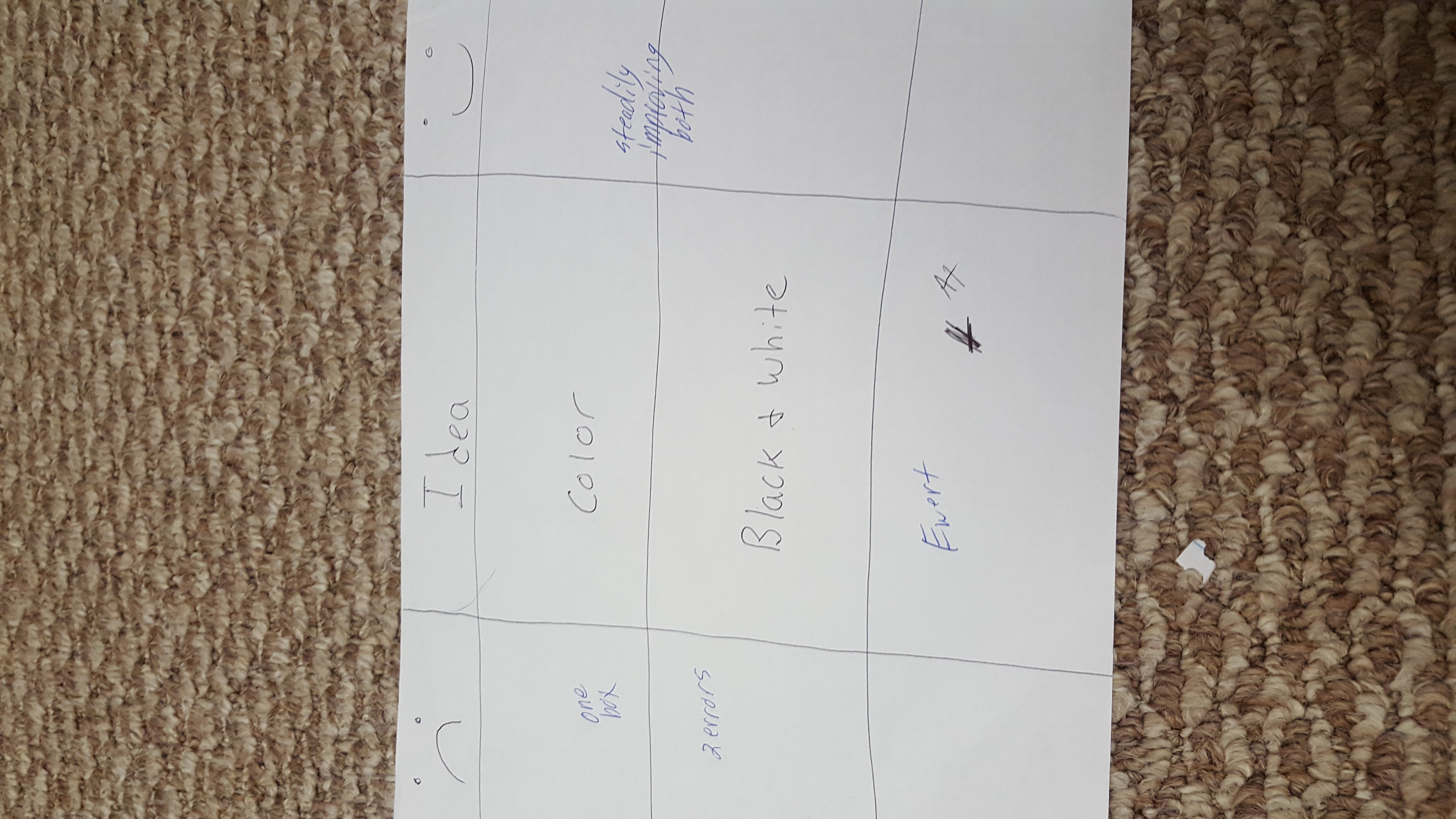 After